REVISIÓN DE LOS arGLP-1 A LA LUZ DE LOS 
ENSAYOS CLÍNICOS CARDIOVASCULARES
Vol 28, nº 5 - 2020
Sumario
INTRODUCCIÓN
MECANISMO DE ACCIÓN Y EFICACIA HIPOGLUCEMIANTE
ENSAYOS DE SEGURIDAD CARDIOVASCULAR 
EFECTOS ADVERSOS
¿QUÉ DICEN LAS GUÍAS DE PRÁCTICA CLÍNICA?
LUGAR EN TERAPÉUTICA
INTRODUCCIÓN
En el INFAC Vol. 28 (4) se realizó una revisión de los iSGLT-2 (gliflozinas) y sus beneficios a nivel cardiovascular. 

Algunos principios activos del grupo de los agonistas del receptor del Glucagon-Like-Peptide-1 (arGLP-1) son antidiabéticos no insulínicos que, al igual que las gliflozinas, no solo han mostrado seguridad cardiovascular, sino que además disminuyen el riesgo de eventos.
MECANISMO DE ACCIÓN Y EFICACIA HIPOGLUCEMIANTE  (1)
Mecanismo basado en las acciones glucorreguladoras de las «incretinas», hormonas endógenas secretadas tras la ingesta por las células del intestino delgado, que actúan sobre las células β del páncreas. Son responsables del 50-70% de la secreción posprandial de insulina (entre las más representativas está el GLP-1). 
Las incretinas son degradadas en 1-2 minutos por la enzima Dipeptidil Peptidasa-4 (DPP-4). Los arGLP-1 no son metabolizados por la DPP-4. 
Aumentan la secreción de insulina y disminuyen la secreción de glucagón, de forma glucosa dependiente. 
Retrasan el vaciado gástrico y reducen la ingesta de alimentos debido a una disminución del apetito y aumento de la saciedad.
MECANISMO DE ACCIÓN Y EFICACIA HIPOGLUCEMIANTE  (2)
Los arGLP-1 se diferencian en la estructura (lixisenatida y exenatida derivados de la exendina-4; el resto, análogos del GLP-1 humano) y en la duración de acción (exenatida diaria y lixisenatida: acción corta; exenatida semanal, liraglutida, ▼semaglutida y dulaglutida: acción larga). 
Administración subcutánea. Próximamente se comercializará la primera forma oral (semaglutida oral).
Requieren visado de inspección para su financiación, restringida a la terapia combinada, en pacientes con IMC >30 kg/m2. 
Los de acción corta: mayor efecto sobre el retraso del vaciado gástrico y la hiperglucemia posprandial y menor efecto sobre la glucosa en ayunas.
MECANISMO DE ACCIÓN Y EFICACIA HIPOGLUCEMIANTE  (3)
Reducen la HbA1c un 1-1,5% (efecto mayor para los de larga duración)
Disminuyen el peso (desde 0,7 kg con lixisenatida a 4,3 kg con semaglutida sc 1 mg, en los ECA-CV). 
Presentan bajo riesgo de hipoglucemias. 
Producen pequeña disminución de la presión arterial sistólica (1-2,6 mmHg) y aumento de la frecuencia cardiaca (0,5-3 lpm)
ENSAYOS CLÍNICOS DE SEGURIDAD CARDIOVASCULAR
Las agencias reguladoras, desde 2008, han exigido los laboratorios que demuestren que los nuevos antidiabéticos no aumentan el RCV de modo inaceptable frente a placebo. 

Limitaciones de los ECA-CV (ver INFAC Vol. 28 (4)):
escasa representación de pacientes de bajo RCV
duración corta
criterios de adjudicación de las muertes de causa incierta
quedaba a criterio de los investigadores el ajuste de la medicación concomitante, como otros hipoglucemiantes, antihipertensivos, etc.
ENSAYOS CLÍNICOS DE SEGURIDAD CARDIOVASCULAR
Población incluída: 
DM2 con una media de más de 10 años de evolución, HbA1c basal 7,7%-8,7% y de muy alto RCV. Excepciones: REWIND (dulaglutida): mayoría de pacientes de alto RCV en prevención primaria y ELIXA (lixisenatida): pacientes que habían sufrido un SCA en los 180 días previos. 
la mayoría en tratamiento con metformina (66-81%); alto uso de insulina y sulfonilureas.

Variable de resultado principal: MACE (compuesta de muerte CV o IAM no fatal o ictus no fatal) excepto en el ensayo ELIXA, que utiliza una MACE “expandida”. 

Tiempo de seguimiento: variable; mediana de 1,3 años en PIONEER-6 (semaglutida oral) hasta 5,4 años en REWIND (dulaglutida).
ECA-CV: EFECTOS CARDIOVASCULARES
Todos los arGLP1 demuestran No inferioridad vs placebo en MACE: seguridad cardiovascular. 

La variable MACE disminuye de manera significativa con liraglutida (LEADER) y dulaglutida (REWIND). Efecto modesto (reducciones de 12-13%). 

Semaglutida sc mostró (SUSTAIN-6) una disminución de MACE, pero no estaba diseñado para demostrar superioridad en la variable principal, por lo que la evidencia es menos robusta.

Resto de variables CV (secundarias): efectos beneficiosos en varios ECA-CV (pero no en todos) en la disminución del riesgo de mortalidad CV, ictus y mortalidad total.

.
ECA-CV: HOSPITALIZACIÓN POR INSUFICIENCIA CARDIACA
Fue una variable secundaria en todos los ECA-CV, que en algún caso incluía además las visitas a urgencias por IC. 

Ningún arGLP-1 ha mostrado beneficio en el riesgo de hospitalización por IC en los ECA-CV, al contrario de lo que ocurre con los i-SGLT2,
ECA-CV: EFECTOS RENALES Y OTROS EFECTOS MICROVASCULARES
El efecto sobre variables renales no se midió en todos los ECA-CV como variable preespecificada
La variable es una combinada: desarrollo de macroalbuminuria, duplicación de creatinina sérica o disminución sostenida >30% del FGe, junto con variables “duras” como enfermedad renal terminal o muerte por causa renal.
Reducción estadísticamente significativa de la variable combinada con liraglutida, semaglutida y dulaglutida (principalmente por disminución del desarrollo de macroalbuminuria). 
Son variables secundarias: se requieren estudios específicos para evaluar los beneficios de los arGLP-1 a nivel renal.
Con semaglutida se observa un aumento de la retinopatía
ECA-CV:  METAANÁLISIS
Resultados bastante coincidentes; sugieren que los arGLP-1 disminuyen:
los MACE alrededor de un 11-13% (NNT 73-75 en una mediana de 3,2 años)
la mortalidad total en un 11-12% (NNT de 113-118). 

Casi todos los MA presentan heterogeneidad moderada: disminuye la confianza en los resultados. 

Se muestra de manera consistente:
disminución de la mortalidad CV y del riesgo de ictus fatal o no fatal
falta de beneficios en la disminución del IAM

Riesgo de hospitalización por IC: beneficios en algunos MA, pero la variable no se mide siempre de la misma manera y en ninguno de los ECA-CV individuales se observó este efecto. En cualquier caso, sería de menor magnitud que con las gliflozinas.
ECA-CV:  METAANÁLISIS (2)
Resultados estadísticamente significativos solo en los pacientes de prevención secundaria. El nº de pacientes de prevención primaria incluidos en los ensayos es pequeño: no se pueden sacar conclusiones sobre si se pueden extrapolar los beneficios observados.

Función renal: las diferencias frente a placebo solo alcanzaron significación estadística en los pacientes con la función renal preservada.
Los MA incluyen ensayos con fármacos arGLP-1 que comparten mecanismo de acción, pero que tienen distintas características (estructura, farmacocinética, potencia hipoglucemiante) y los ECA difieren entre sí en el diseño y la población incluida; por tanto, los MA no permiten hacer comparaciones ni investigar diferencias entre los distintos arGLP-1 en sus efectos CV. Para ello, serían necesarios ensayos comparativos directos (“head to head”).
CONCLUSIONES ENSAYOS DE SEGURIDAD CARDIOVASCULAR
Todos los arGLP-1 son seguros desde el punto de vista cardiovascular. 
liraglutida y dulaglutida, añadidos a otros hipoglucemiantes (principalmente metformina) han demostrado efectos beneficiosos en la disminución de eventos cardiovasculares en pacientes con DM2 de muy alto RCV, incluyendo pacientes con ERC. 
La evidencia respecto a los beneficios CV de semaglutida no es concluyente. 
El beneficio de los arGLP-1 es más claro en pacientes con enfermedad cardiovascular establecida.
EFECTOS ADVERSOS
Gastrointestinales: náuseas (26-51%), vómitos (10-14%) y diarrea (8-17%). 
Pancreatitis, cáncer de páncreas: interrumpir tratamiento ante sospecha de pancreatitis; extremar precaución en pacientes con antecedentes de pancreatitis.
Colelitiasis: aumento de incidencia observado en ECA y estudios observacionales.
Inmunogenicidad: salvo en una proporción muy baja de pacientes, los anticuerpos no afectan a la capacidad hipoglucemiante del fármaco. Es posible que exenatida y lixisenatida los produzcan en mayor medida.
Reacciones en el lugar de inyección: relativamente frecuentes y, por lo general, leves.
Retinopatía: no se puede descartar un efecto deletéreo de semaglutida en la retina, independiente de su efecto sobre los niveles de glucosa. Está en marcha un ECA con semaglutica sc para investigarlo a largo plazo.
Otros: tumores de células C de tiroides en ratones (relevancia desconocida)
¿QUÉ DICEN LAS GUÍAS DE PRÁCTICA CLÍNICA?
La tendencia actual es incorporar los condicionantes clínicos (ECV, ERC, IC, obesidad…) como factores principales para seleccionar el 2º antidiabético, ya que metformina sigue siendo de 1ª elección.
Gliflozinas y arGLP-1 son de 1ª elección en caso de ECV aterosclerótica u obesidad y las gliflozinas si existe IC.
En el caso de ERC se prefieren las gliflozinas y si no se pueden utilizar debido al filtrado glomerular, los arGLP-1.
Existe discrepancia al considerar si en pacientes con los condicionantes anteriores, el uso de estos antidiabéticos debe ser independiente del control glucémico o si deben utilizarse tras el tratamiento en monoterapia con metformina cuando el objetivo glucémico no se ha alcanzado.
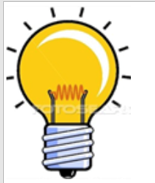 LUGAR EN TERAPÉUTICA (1)
Los arGLP-1 no se consideran fármacos de primera elección para la mayoría de pacientes con DM2.
Sin olvidar las preferencias del paciente, al establecer su relación beneficio-riesgo hay que tener en cuenta, además de los beneficios cardiovasculares: 
eficacia hipoglucemiante y efecto sobre el peso
frecuencia de efectos adversos gastrointestinales y ausencia de datos de seguridad a largo plazo
vía de administración subcutánea y pauta semanal para algunos arGLP-1
posibilidad de utilización en ERC con FGe de hasta 15 ml/min/1,73 m2 para liraglutida, semaglutida y dulaglutida
elevado coste (2 a 3 veces más que gliflozinas) y restricciones para su financiación 
 No se deben usar en combinación con los iDPP-4 (gliptinas).
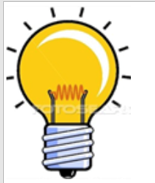 LUGAR EN TERAPÉUTICA (2)
Los resultados de los ECA-CV apoyan el uso de liraglutida y dulaglutida (evidencia no concluyente para semaglutida sc) en pacientes con DM2 y ECV establecida y en menor medida en pacientes de alto RCV o con ERC, especialmente en combinación con metformina y si la HbA1c>7%.
En pacientes con obesidad y mal control glucémico podría considerarse añadir un arGLP-1 a metformina, con el objetivo de reducir el peso.
Ante la ausencia de ensayos comparativos entre iSGLT-2 y arGLP-1, los arGLP-1 estarían especialmente indicados cuando los iSGLT-2 no son tolerados o no están aconsejados (pacientes con arteriopatía periférica o neuropatía periférica, FGe<30-45 ml/min/1,73 m2…).
Podría considerarse su uso en pacientes que precisen un primer inyectable, y en pacientes en tratamiento con insulina basal, antes de añadir la insulina prandial.
Para más información y bibliografía…
INFAC 2020 Vol 28 nº5